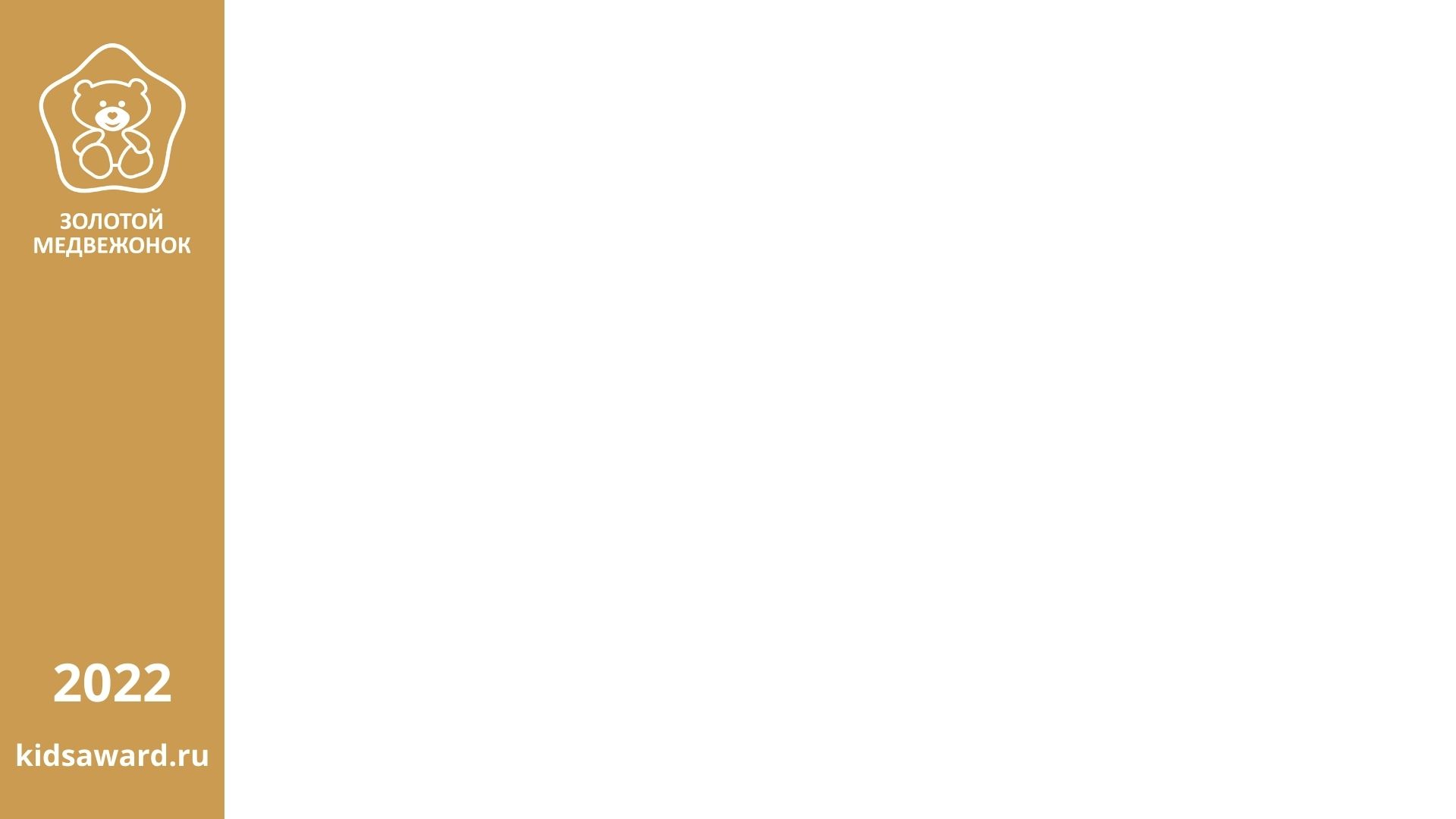 -Лучшее пространство для детей и семей с детьми
Сервисы и услуги для детей
Подстрочник удалить после выбора
ЛУЧШАЯ ИНФРАСТРУКТУРА ДЛЯ ДЕТЕЙ
(название номинации)
Укажите название компании, которая представляет номинацию, логотип
Наименование продукта (серии)
Бренд
Ф.И.О. заявителя
1
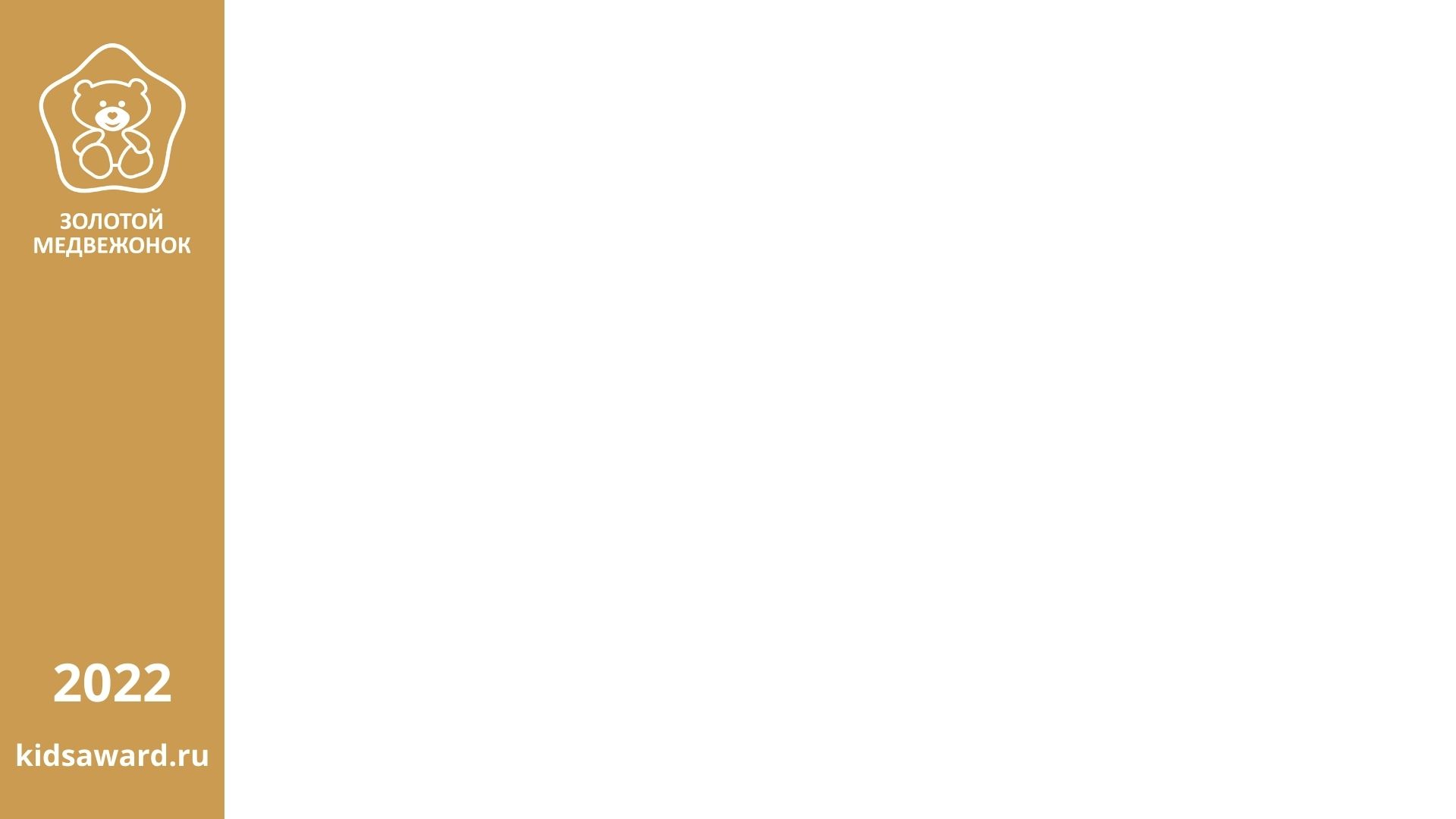 ВИЗИТНАЯ КАРТОЧКА
Кратко представьте свою компанию/проект:
- Специализация
- Особенности/отличия 
Для кого предназначен товар/услуга 
Возрастная категория детей
Логотип или фото продукта/
если услуга, то фото заявителя.
LOGO
или фото
Ф.И.О. заявителя
2
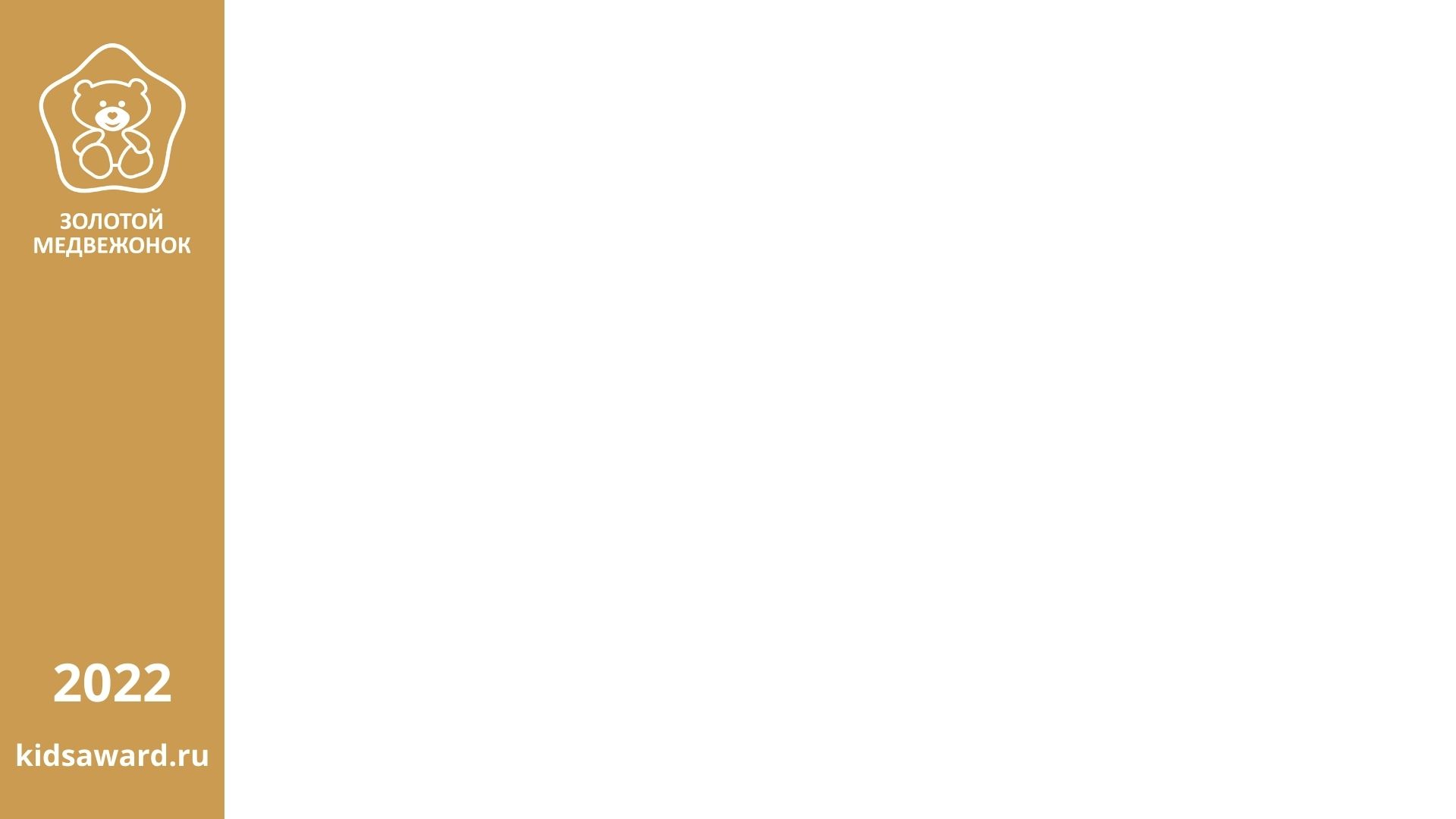 КЛЮЧЕВЫЕ РЕЗУЛЬТАТЫ
Перечислите основные достижения/отличия, которые дают основания для победы в данной номинации. Это могут быть:
Успешный результат на рынке;
Новая идея / новая ниша / новый продукт;
Подтверждающие достижения исследования, рейтинги и т.п.
Ф.И.О. заявителя
3
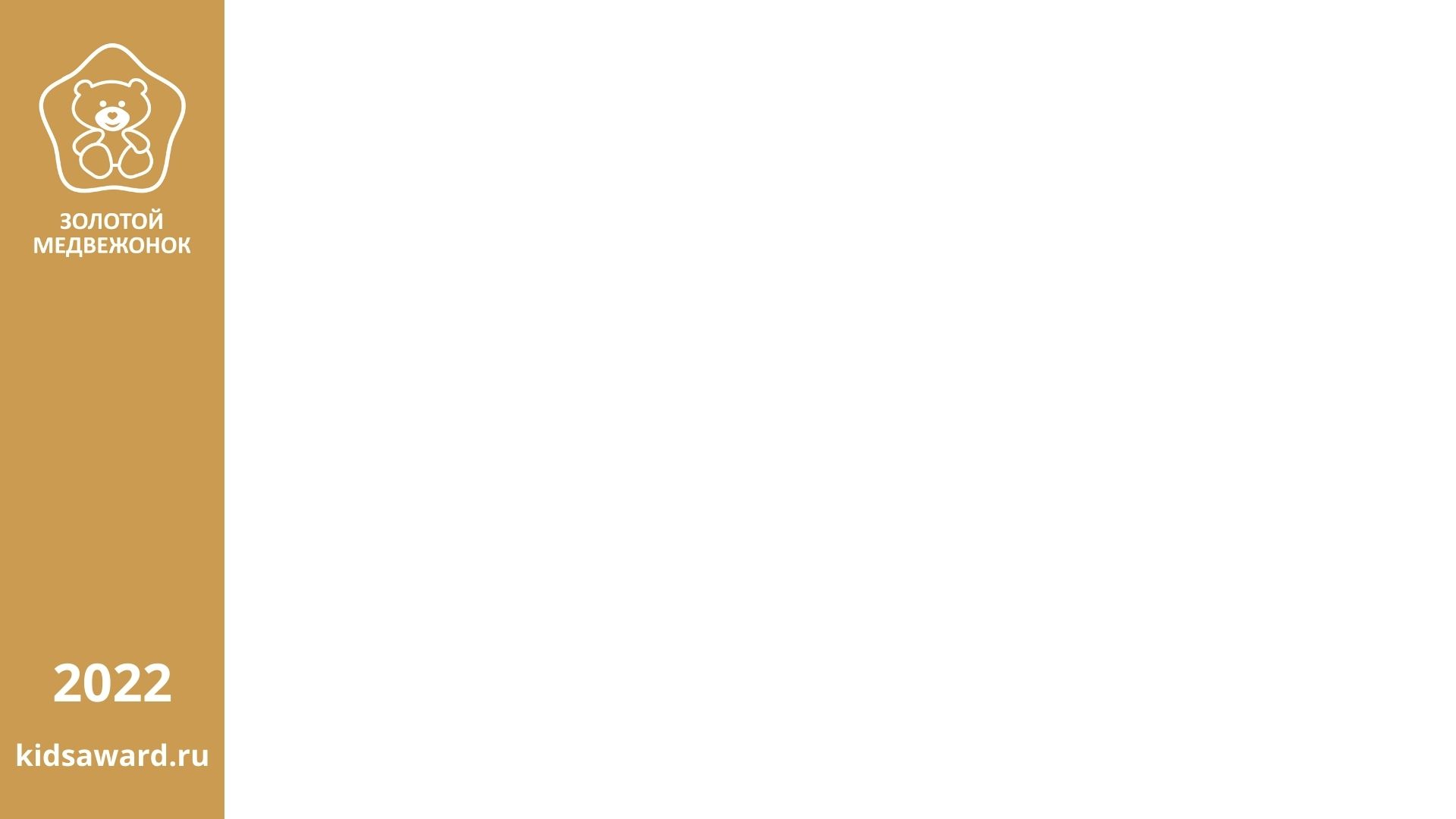 ИННОВАЦИИ
Опишите инновации или новые подходы, которые вы привнесли в свою работу, на рынок, которые повлияли на индустрию в целом.
Ф.И.О. заявителя
4
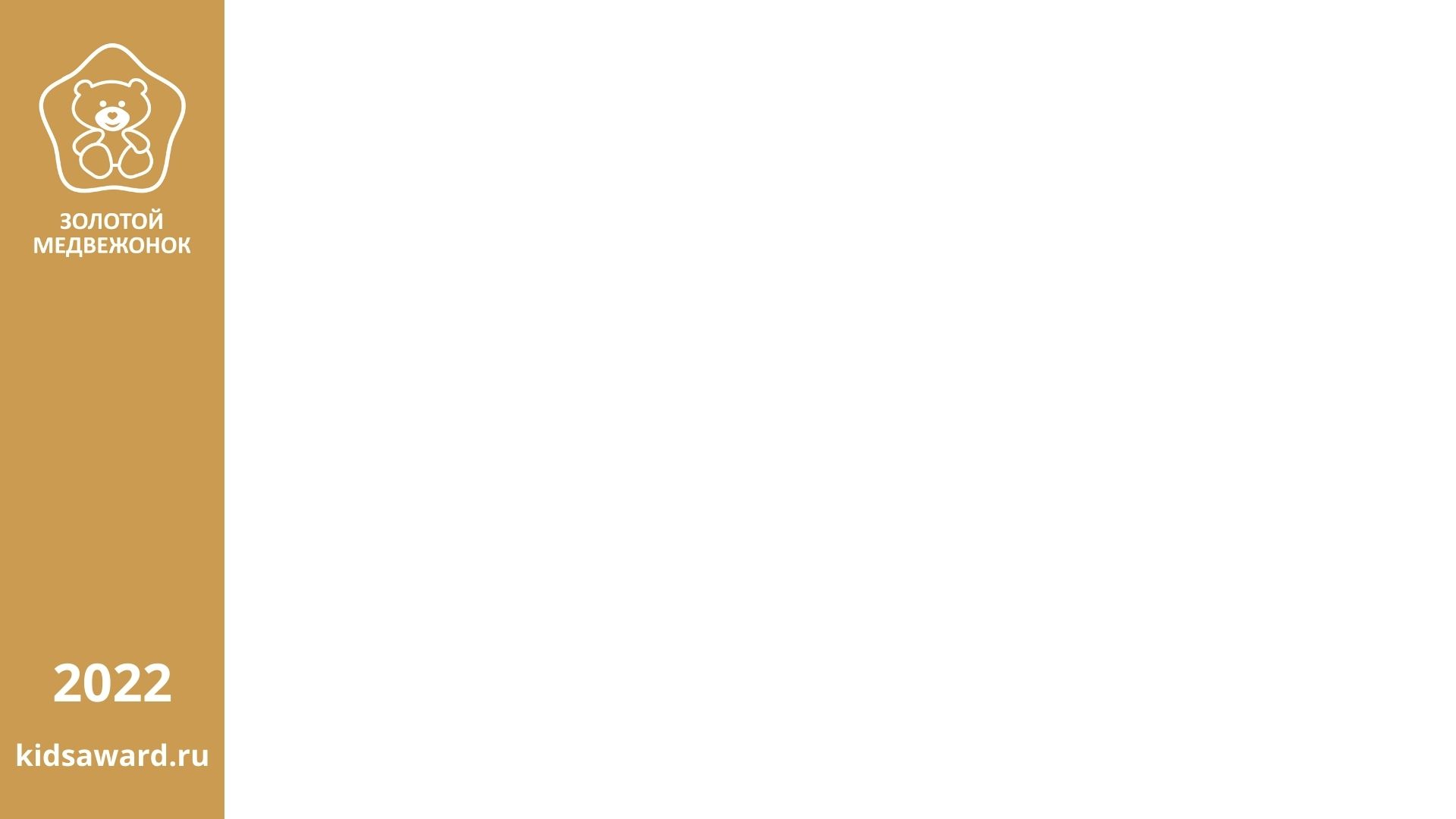 ДИНАМИКА РАЗВИТИЯ
На этом слайде опишите как и какими темпами развивается ваша компания/проект. Важно показать, что это развитие происходит опережающими темпами по сравнению с другими участниками отрасли/конкурентами.
Ф.И.О. заявителя
5
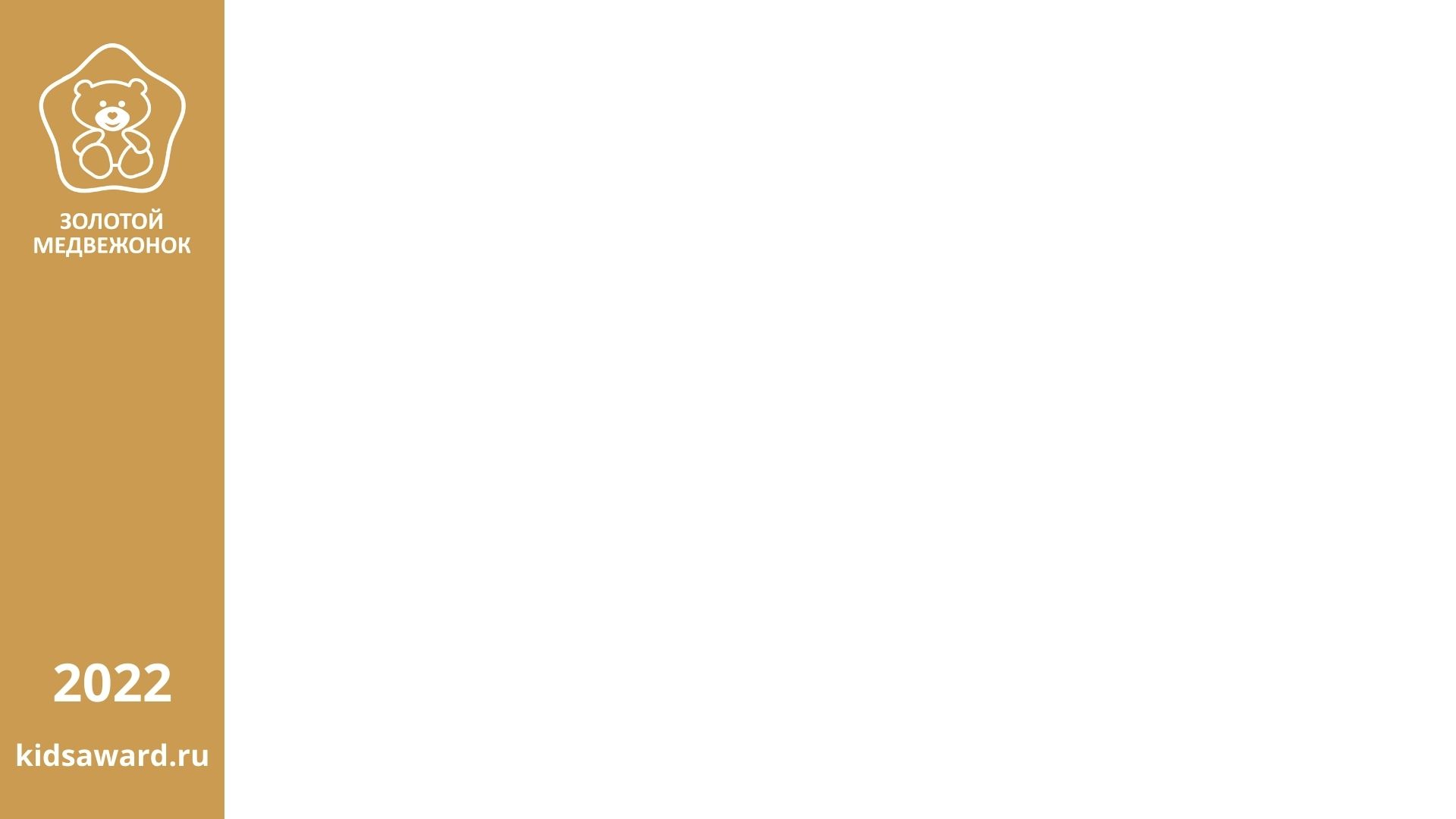 ПРИЗНАНИЕ УСПЕХА
Укажите все имеющиеся достижения представляемой компании/проекта/товара на рынке. Это могут быть:
- популярность у аудитории детей и родителей;
- распространение в торговых сетях;
- финансовые показатели продаж;
- другие признаки признания
Ф.И.О. заявителя
6
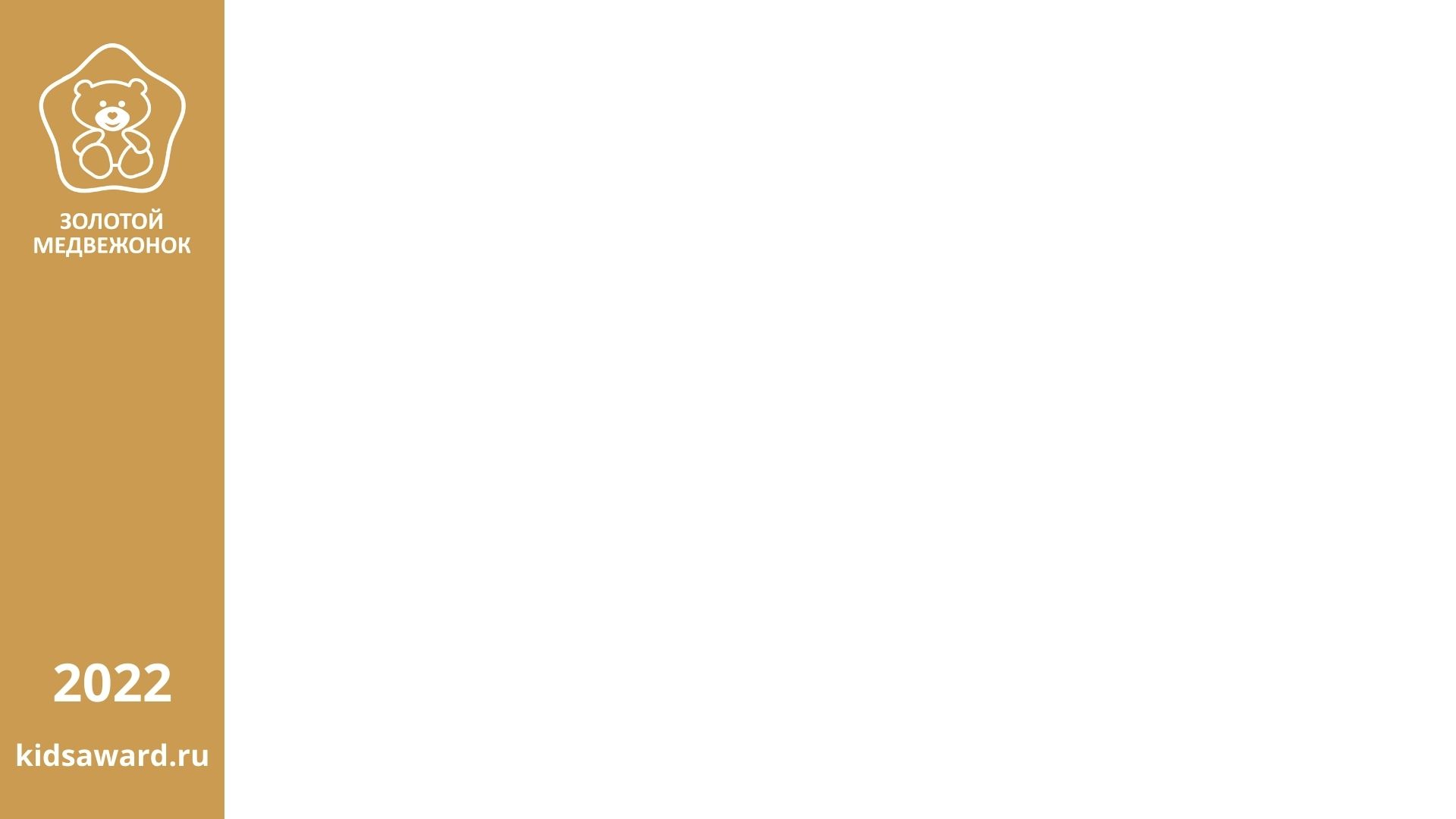 СОЦИАЛЬНАЯ ЗНАЧИМОСТЬ
Опишите социальное значение компании/проекта, а именно:
- улучшение здоровья детей;
- развитие и навыки;
- безопасность и забота; 
- воспитательный фактор.
Ф.И.О. заявителя
7
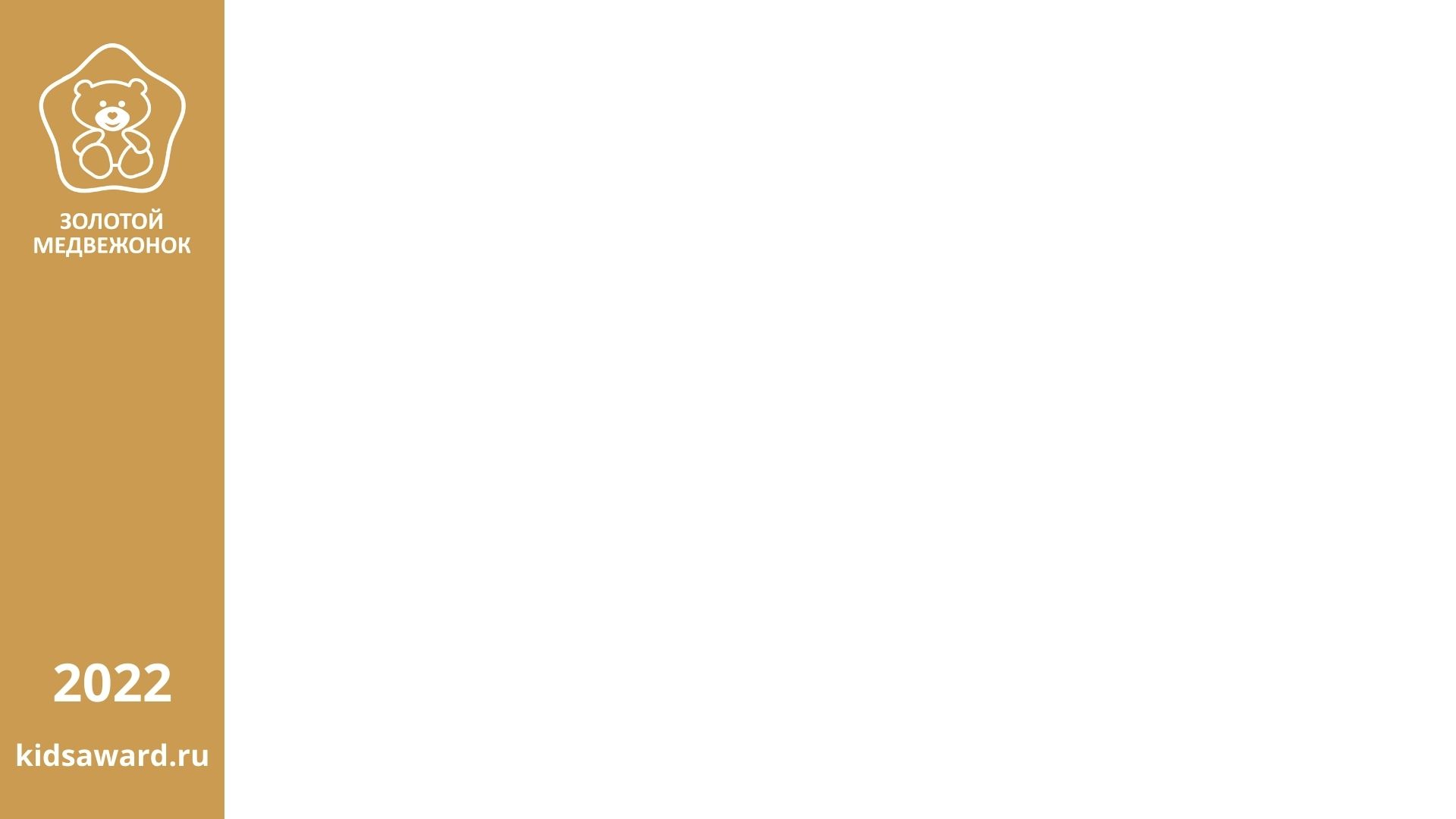 КОНТАКТНАЯ ИНФОРМАЦИЯ
Укажите название номинируемого бренда/компании/проекта.ФИО докладчика.Название компании.Способ связи (тел., эл. адрес, сайт компании).
Ф.И.О. заявителя
8